UPDATE
SEARCH – a New Slow Start Algorithm for TCP and QUIC
Jae Chung 
Feng Li
Maryam Ataei Kachooei
 Mark Claypool
IETF CCWG
Dublin, Ireland
November 2024
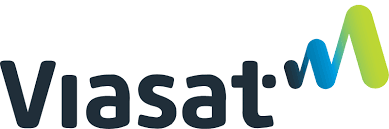 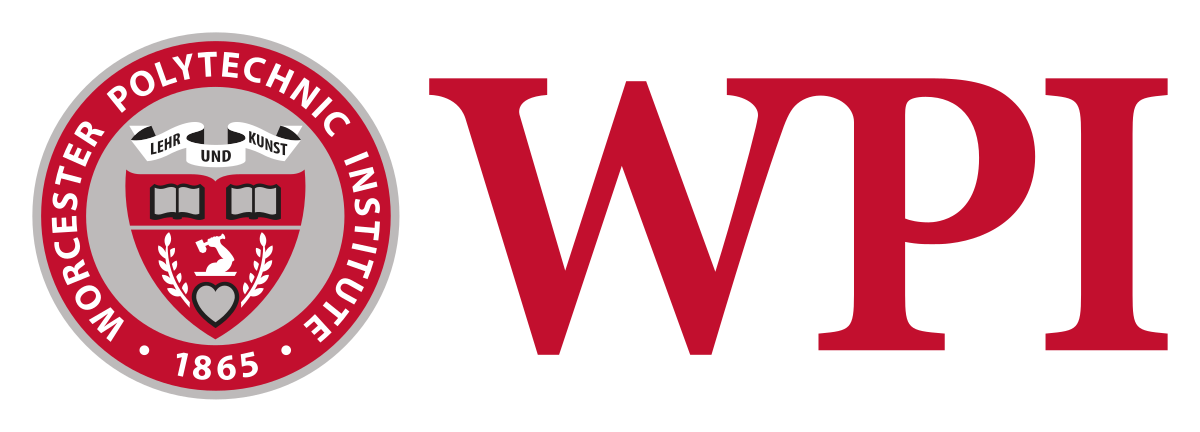 Motivation
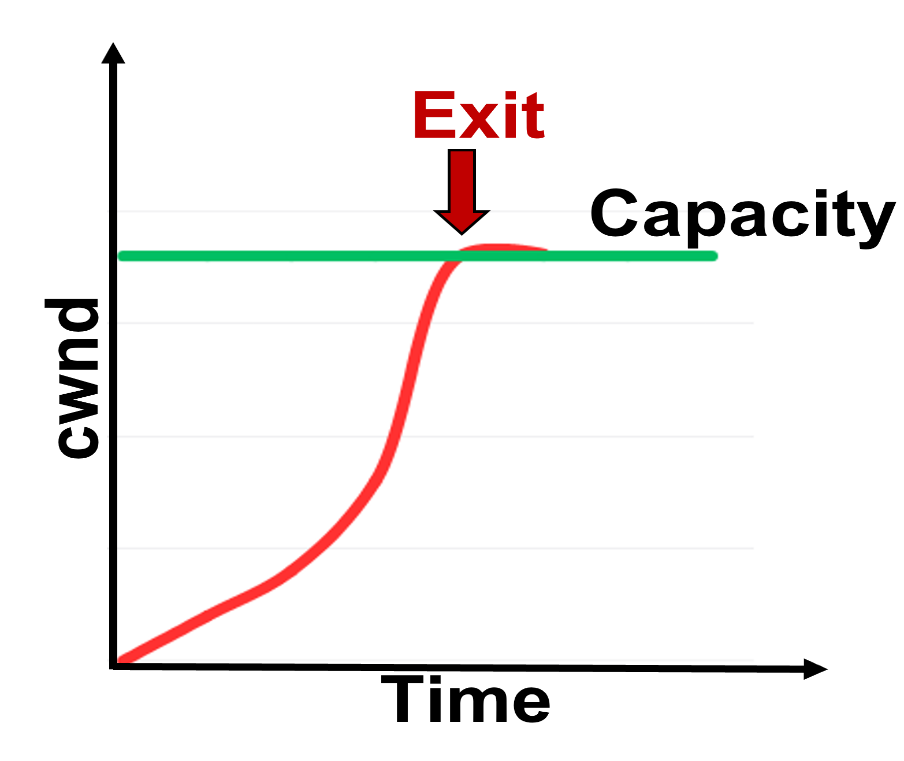 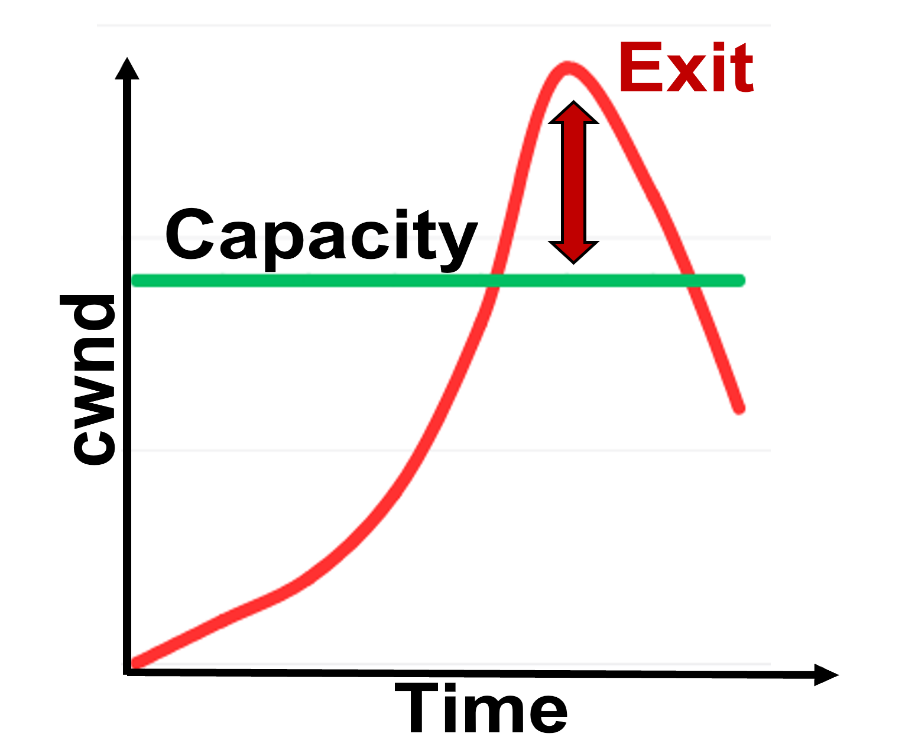 Exit Too Early
Exit Too Late
Exit at Choke Point
HyStart over wireless
SEARCH
11/5/2024
- Better Slow Start for TCP and QUIC
2
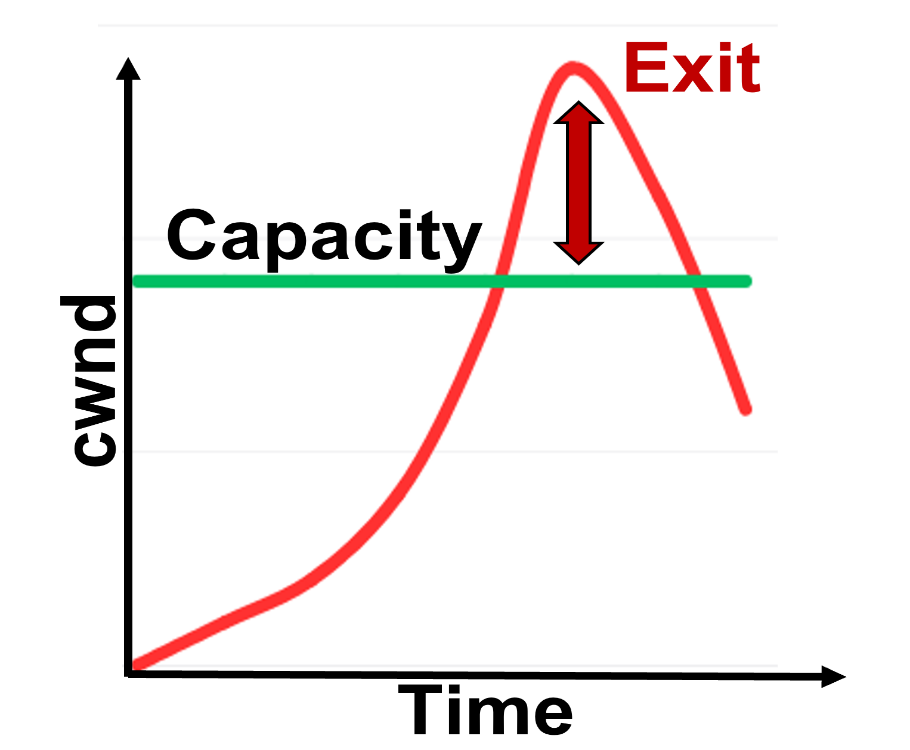 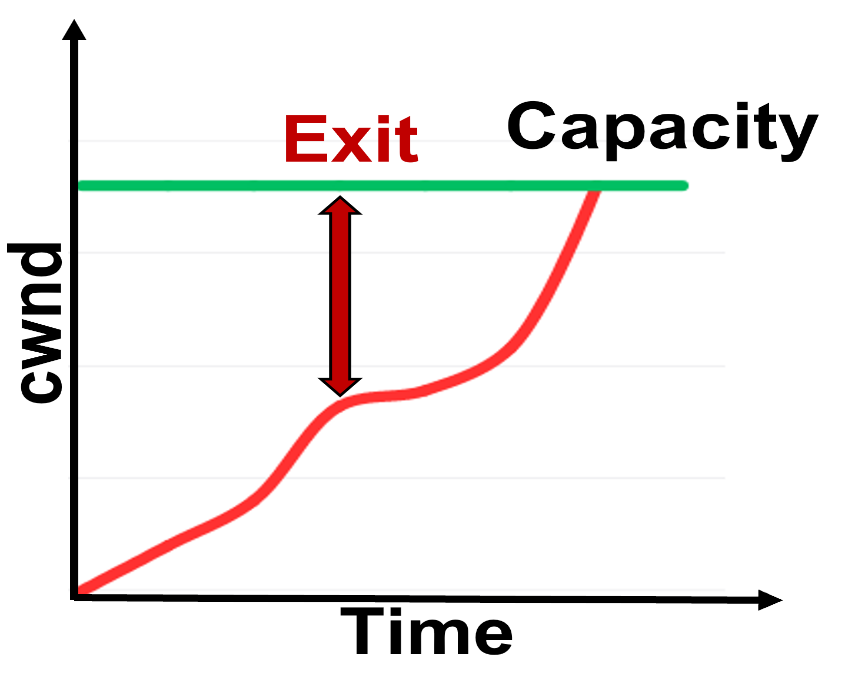 SEARCH – Slow start Exit at Right CHokepoint
sent bytes
8a
capacity
8a
4a
2a
4a
Time
a
t1
t2
t3
t4
delivered bytes
2a
a
capacity
t1
t2
t3
t4
t5
11/5/2024
- Better Slow Start for TCP and QUIC
3
Time
SEARCH – Slow start Exit at Right CHokepoint
8a
4a
delivered bytes
2a
a
capacity
t1
t2
t3
t4
t5
11/5/2024
- Better Slow Start for TCP and QUIC
4
Time
Outline
SEARCH Review			(done)
Updates				(next)
Algorithm
Reduce Bytes per Flow
Test Rate Limited Flows		
Next Steps
11/5/2024
- Better Slow Start for TCP and QUIC
5
Algorithm Update
0
1
2
3
4
5
0
1
2
3
4
5
10
30
40
60
90
110
10
20
10
20
30
20
bins are bytes received during that interval
bins are cumulative bytes received up to that interval
Bytes delivered from bin 1 to bin 4?
4
bin[4] - bin[0]
∑ bin [i] = bin[1] + bin[2] + bin[3] + bin[4]
1
11/5/2024
- Better Slow Start for TCP and QUIC
6
Suggested Updates from Last IETF Meeting
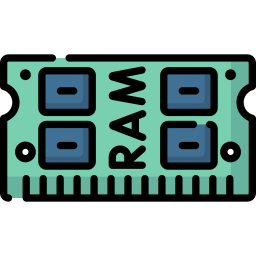 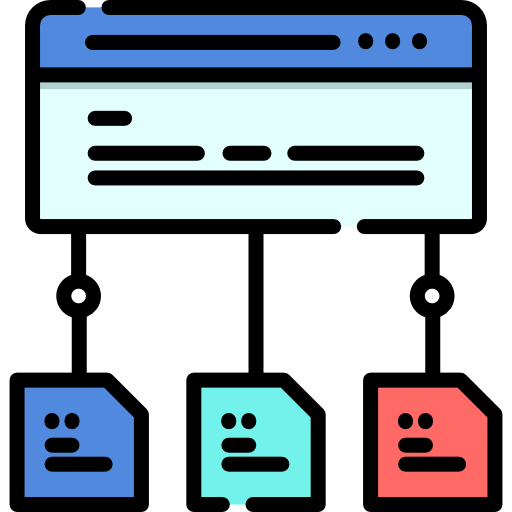 Per-flow memory use
Rate-limited flows
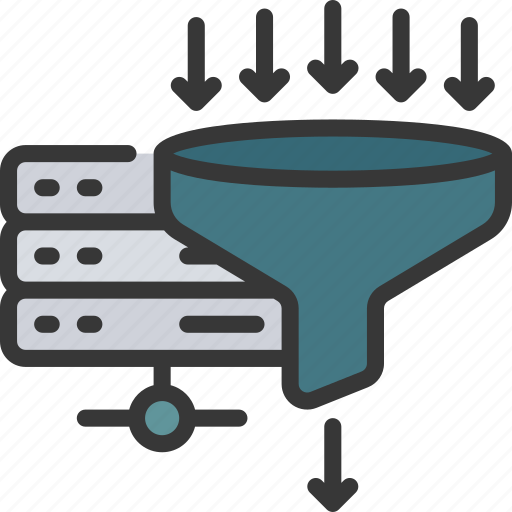 11/5/2024
- Better Slow Start for TCP and QUIC
7
Reduce Bytes Per Flow
SEARCH-specific per-flow data
u32  bin[TOTAL_BINS];  // array of bins
u32  bin_duration_us;  // duration of each bin
u32  bin_end_us;       // end time of latest bin
s32  curr_idx;         // total number of bins
Reduce number of bits for each bin
u8   scale_factor;     // divisions by 2 (shifts)
u32  u8
bytes 
ACKed
0
1
2
3
4
5
6
scale factor
?
10
30
40
50
80
120
280
1
5
15
20
25
40
60
140
140
11/5/2024
- Better Slow Start for TCP and QUIC
8
Error with Reduced Bits Per Bin
u32 bin[TOTAL_BINS]; normalized_diff
?
u8 bin[TOTAL_BINS]; normalized_diff
11/5/2024
- Better Slow Start for TCP and QUIC
9
Error with Reduced Bits Per Bin
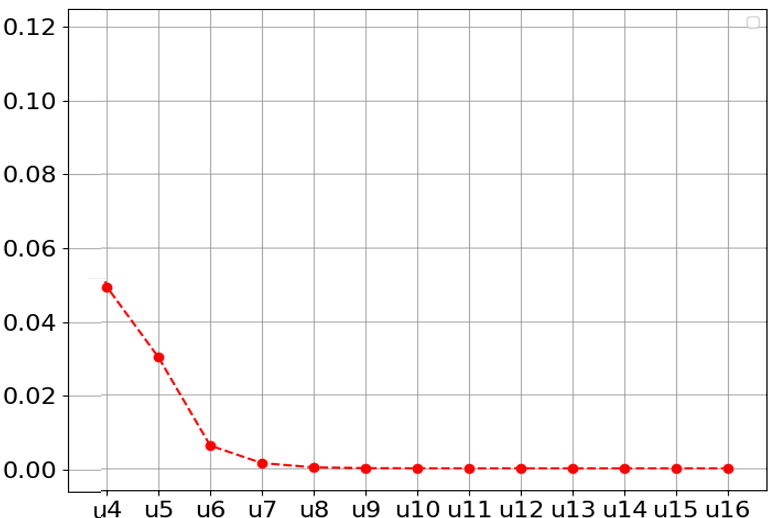 u32 bin[TOTAL_BINS];
normalized_diff
?
Normalzied Diff MSE
normalized_diff
u8 bin[TOTAL_BINS];
bin size (in bits)
11/5/2024
- Better Slow Start for TCP and QUIC
10
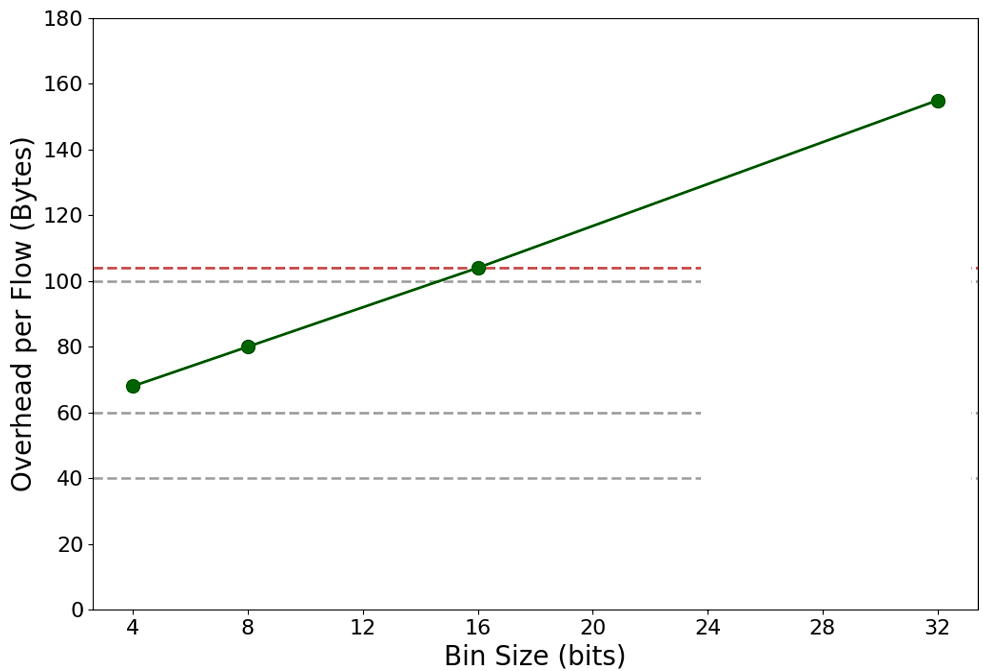 Per-Flow Memory
BBR
Linux
Private
ICSK_CA_PRIV
104 bytes
Cubic + HyStart
Cubic
Per-Flow Memory
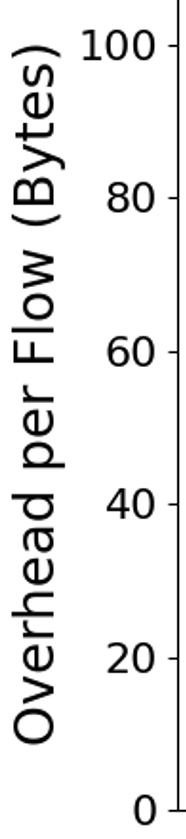 Cubic
Cubic + HyStart
Cubic + SEARCH (u8)
BBR
Cubic + SEARCH (u16)
Cubic + SEARCH (u32)
Suggested Updates from Last IETF Meeting
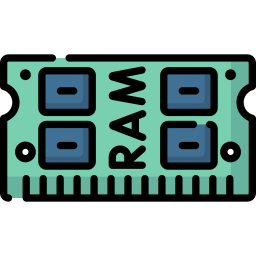 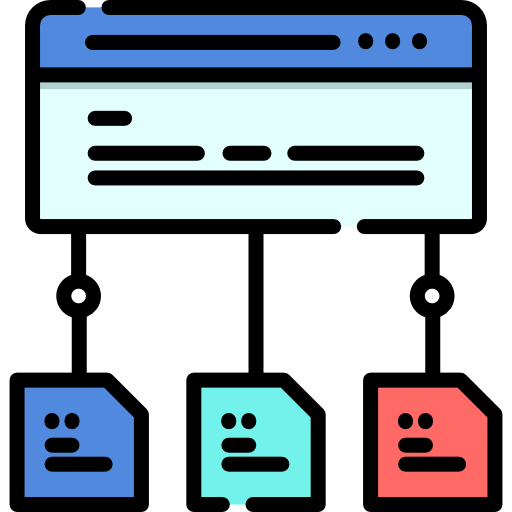 Per-flow memory use
Rate-limited flows
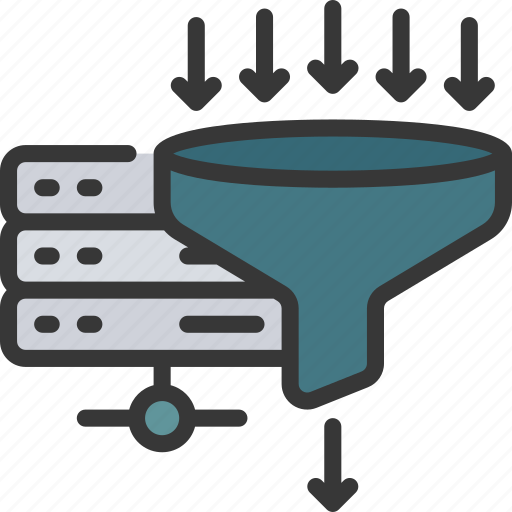 11/5/2024
- Better Slow Start for TCP and QUIC
13
Test Rate Limited Flows
Application limited TCP flow
Periodic – e.g., HTTP streaming
Intermittent – e.g., Web browsing
Application rate limited – e.g., CBR traffic

Receiver / Sender limited TCP flow
e.g., buffer size limits
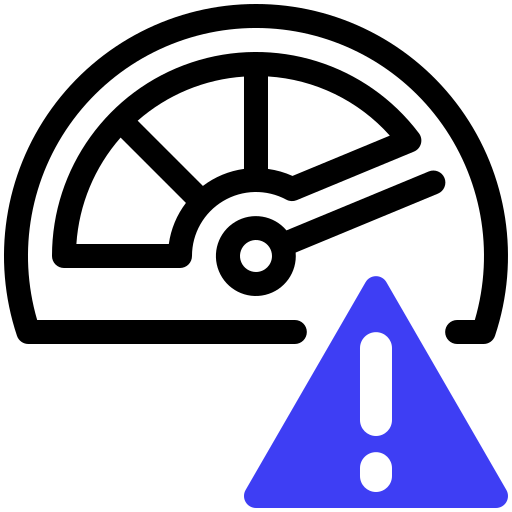 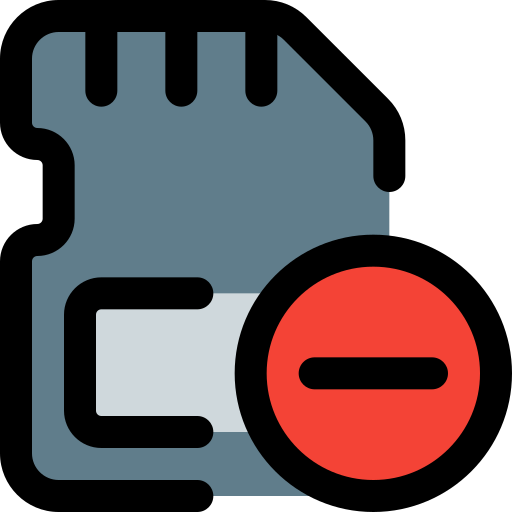 11/5/2024
- Better Slow Start for TCP and QUIC
14
Test Rate Limited Flow – Application
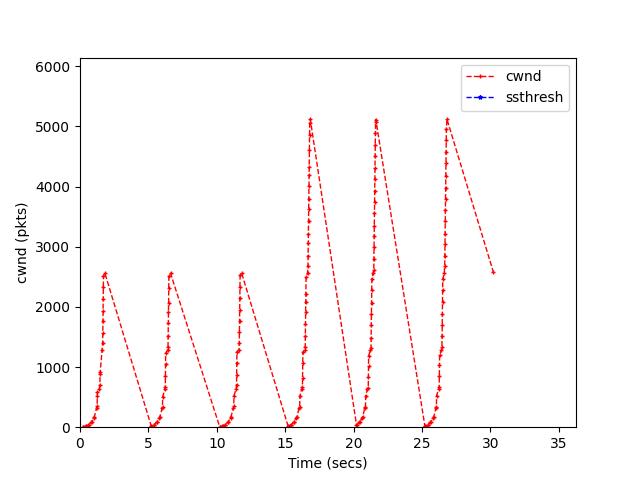 AWS EC2 Linux
netem to add 200 ms latency
Application limited flow (e.g., HTTP server)
3x 32 MB chunks at 5 s intervals 
3x 64 MB chunks at 5 s interval
11/5/2024
- Better Slow Start for TCP and QUIC
15
Outline
SEARCH Review			(done)
Updates				(done)
Algorithm				(done)
Bytes per Flow			(done)
Rate Limited Flows		(done)
Next Steps				(next)
11/5/2024
- Better Slow Start for TCP and QUIC
16
Next Steps
CCWG seeks empirical evidence of safety
Most impactful  data from deployments in the field
Looking for volunteers! 
We will help with SEARCH deployment
Provide implementation (currently, Linux and Quicly, working on FreeBSD version)
Help with installation and trouble shooting
Give assistance with data collection and analysis
claypool@wpi.edu
11/5/2024
- Better Slow Start for TCP and QUIC
17
Summary
SEARCH
Determines “choke point” from expected delivered bytes
Exits slow start after congestion point, before loss
Updates (now version 3.0)
Algorithm tweak (cumulative bytes)
Reduced bytes per flow
App-limited flows	
Looking for volunteers to try it out!
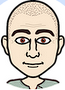 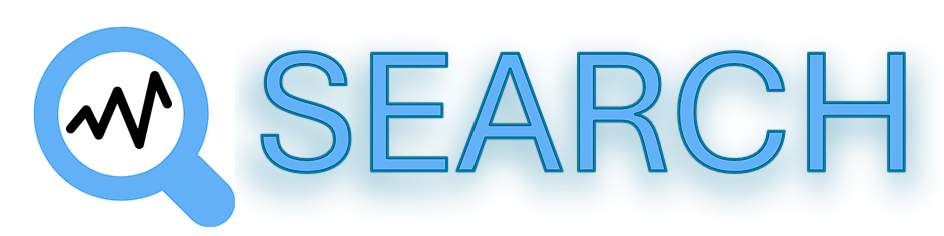 claypool@wpi.edu
https://search-ss.wpi.edu/
11/5/2024
- Better Slow Start for TCP and QUIC
18
Thank-you for your attention!
SEARCH – a New Slow Start Algorithm for TCP and QUIC
Jae Chung 
Feng Li
Maryam Ataei Kachooei
 Mark Claypool
IETF CCWG
Dublin, Ireland
November 2024
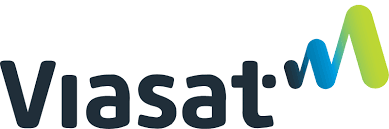 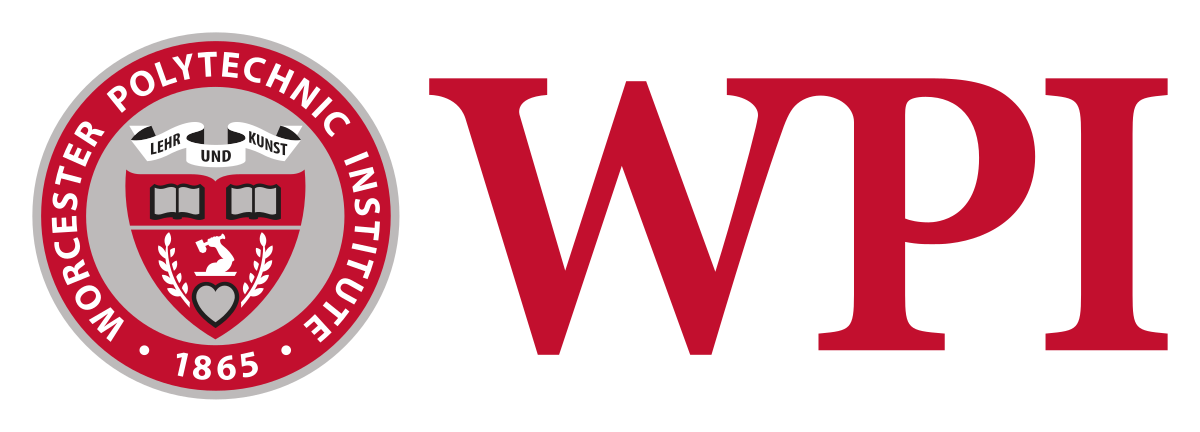 References
Improving TCP Slow Start Performance in Wireless Networks with SEARCH
IEEE World of Wireless, Mobile and Multimedia Networks (WoWMoM)
Perth, Australia, June 2024
Improving QUIC Slow Start Behavior in Wireless Networks with SEARCH
IEEE Local and Metropolitan Area Networks (LANMAN)
Boston, Massachusetts, USA, July 2024
Implementation of the SEARCH Slow Start Algorithm in the Linux Kernel
0x18 NetDev Conference
Santa Clara, California, USA, July 2024
11/5/2024
- Better Slow Start for TCP and QUIC
20